別府竹細工
大分の地域資源
日本の竹
もうそう竹
まだけ
https://ja.wikipedia.org/wiki/マダケ
http://photozou.jp/photo/show/300164/183783173
日本の２大竹
https://ja.wikipedia.org/wiki/マダケ
http://photozou.jp/photo/show/300164/183783173
都道府県別　竹林面積(千ha)平成24年度
鹿児島	16
大分	14
福岡	13
山口	12
島根	11
熊本	10
平成25年度 森林・林業白書
もうそう竹の生産量と面積2008年
もうそう竹生産量（千束）
もうそう竹面積(千ha)
鹿児島	368.0
熊本	130.8
山口	49.3
福岡	49.0
大分	31.1
静岡	23.0
鹿児島	7,692.0
大分	1,776.8
熊本	1,277.2
京都	513.8
愛媛	308.6
徳島	224.0
特用林産物生産統計調査
まだけの生産量と面積2008年
まだけ生産量（千束）
まだけ面積(千ha)
大分	97.2
茨城	44.2
山口	27.6
京都	22.4
福岡	13.0
鹿児島	9.9
大分	10,234
鹿児島	1,309
京都	389
山口	299
栃木	269
茨城	214
特用林産物生産統計調査
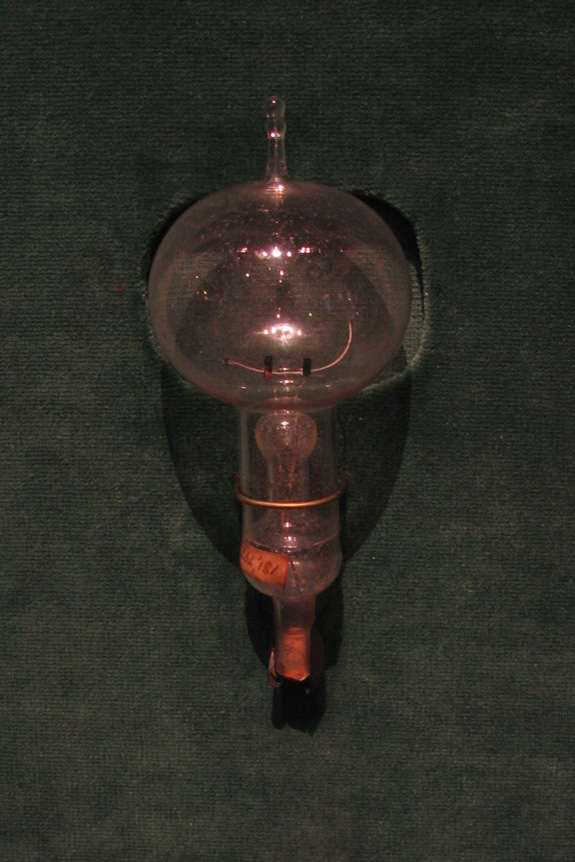 Original carbon-filament bulb
Thomas Edison (1880)
石清水八幡宮の真竹
https://en.wikipedia.org/wiki/Incandescent_light_bulb#/media/File:Edison_Carbon_Bulb.jpg
香港の高層建築の足場
別府と竹の歴史
1902年（明治35年）	 別府町・浜脇町学校組合立工業徒弟学校（現在の大分県立大分工業高等学校の前身）で竹工芸の技術者育成
1938年（昭和13年）	大分県工業試験場別府工芸指導所
大分県竹工芸・訓練支援センターは、竹工芸科を持つ日本で唯一の職業能力開発校
1967年（昭和42年）	生野祥雲齋が竹工芸では初めての重要無形文化財保持者（人間国宝）に認定
1979年（昭和54年）	経済産業大臣指定伝統的工芸品に指定
別府市竹細工伝統産業会館
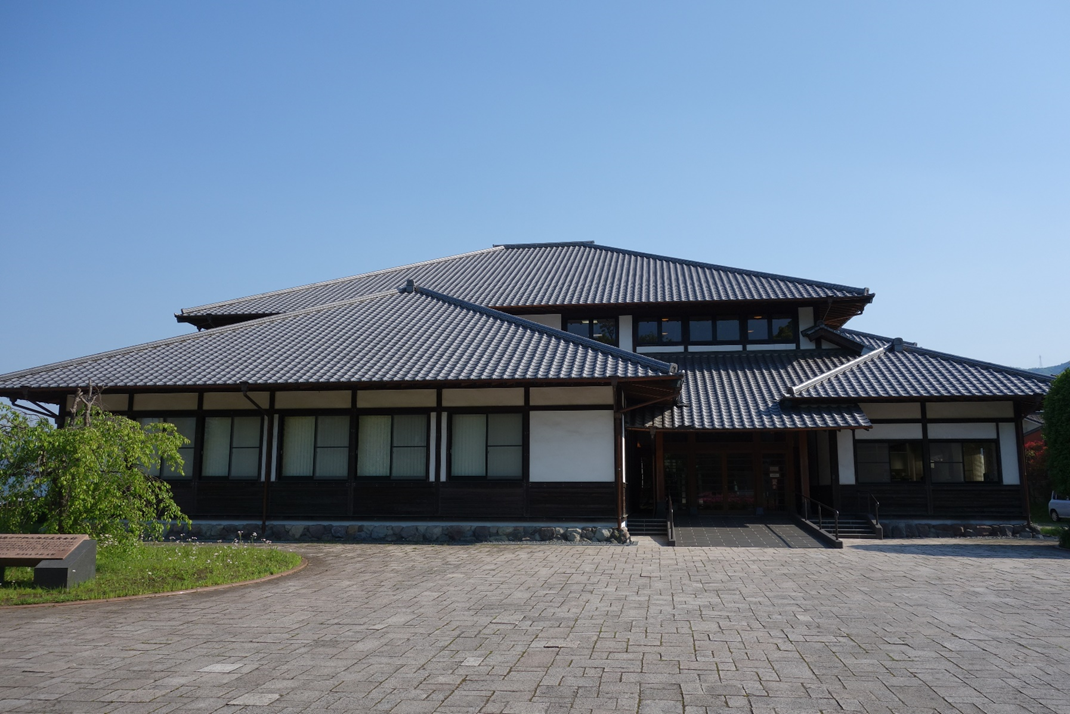 別府市東荘園8丁目3組
開館時間	8：30～17：00
月曜日休館
高校生以上300円
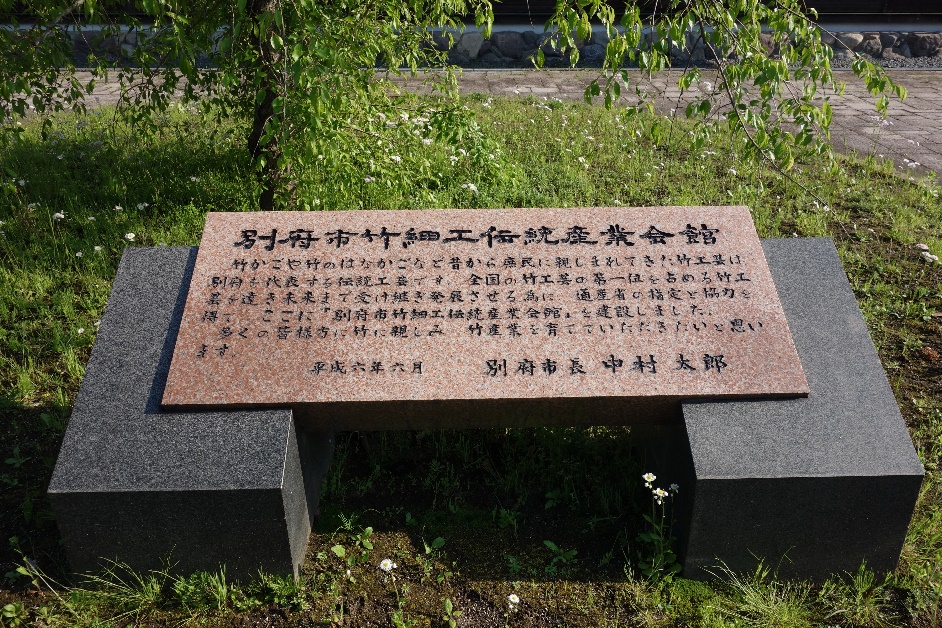 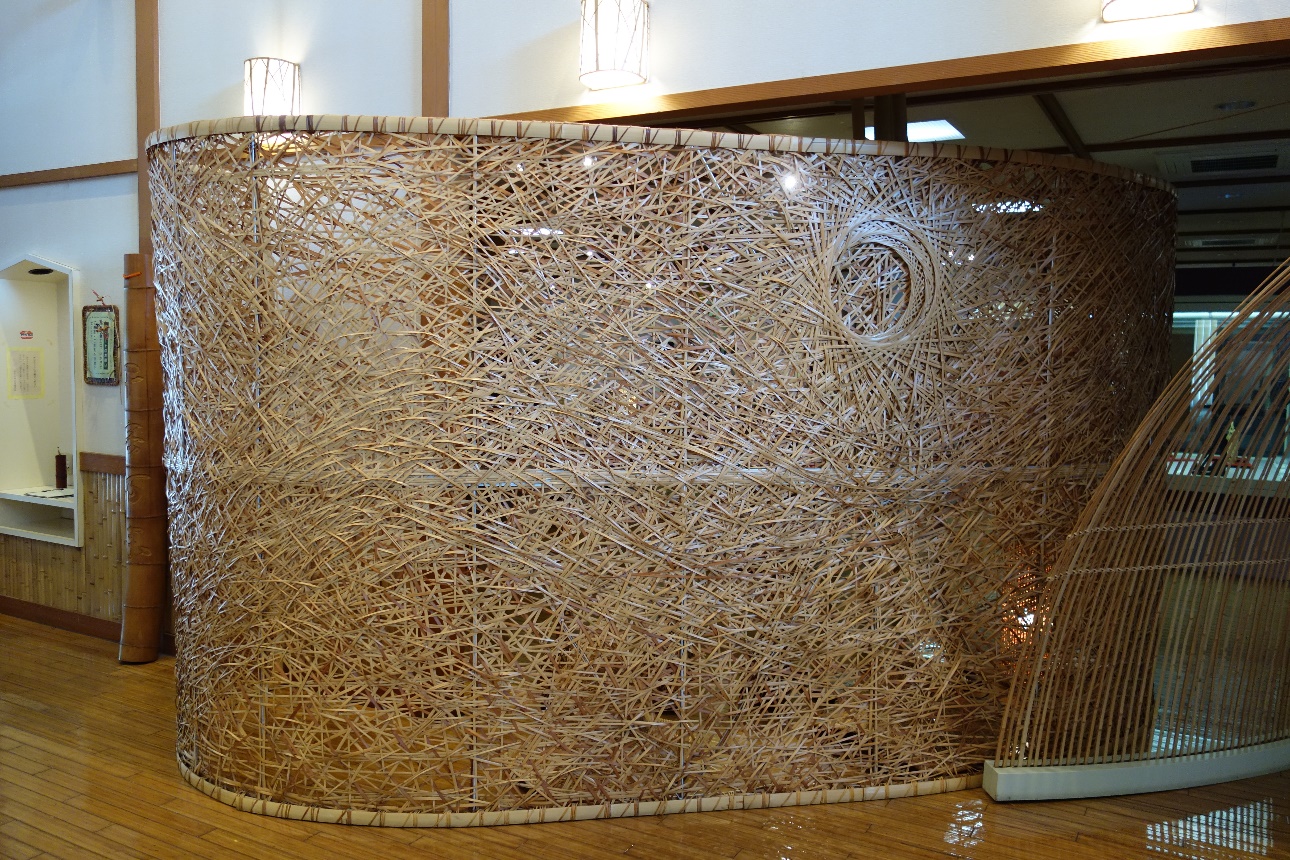 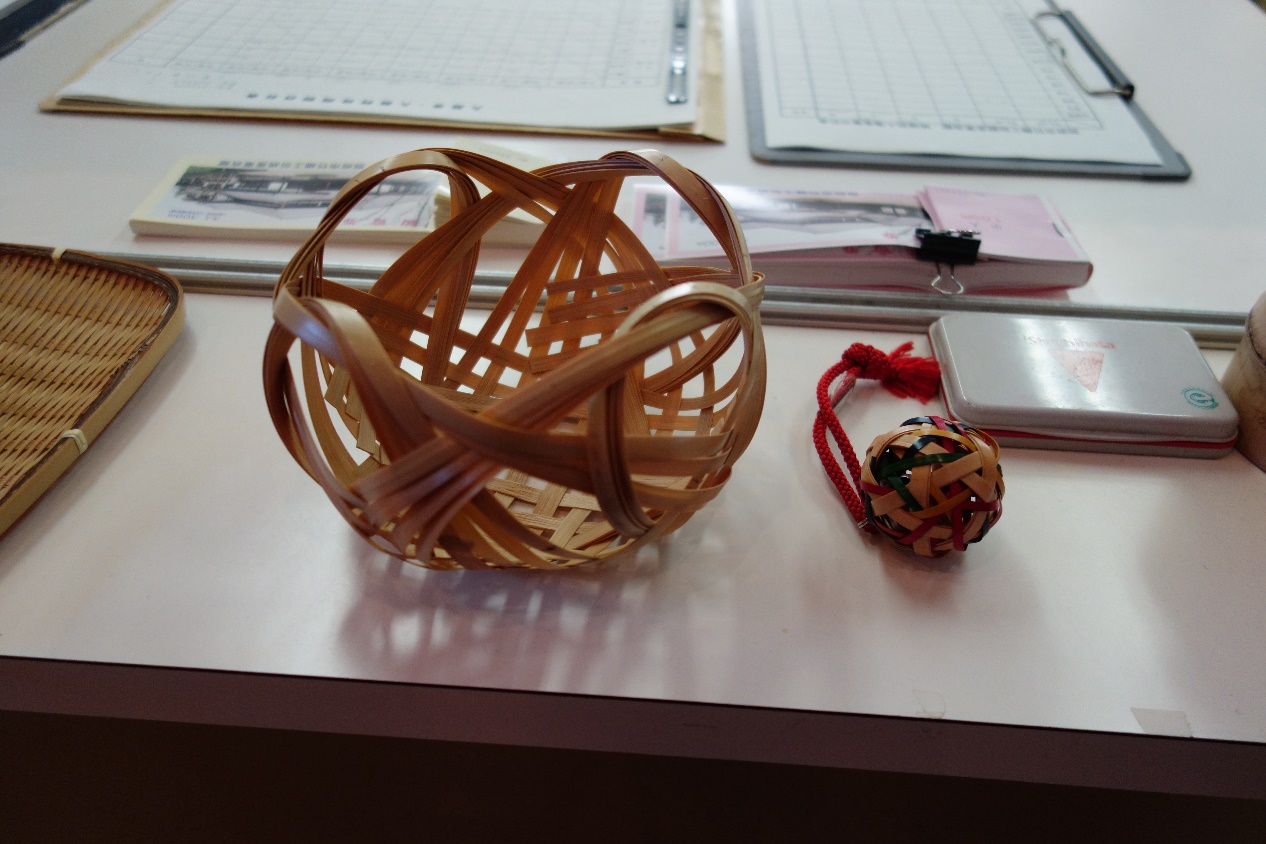 生野祥雲齋　竹芸の重要無形文化財（人間国宝）
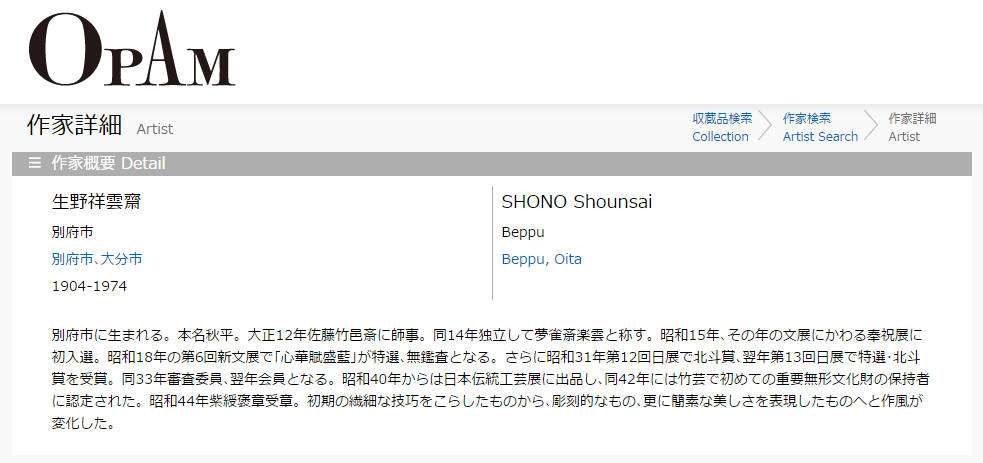 © Oita Prefectural Art Museum　大分県立美術館
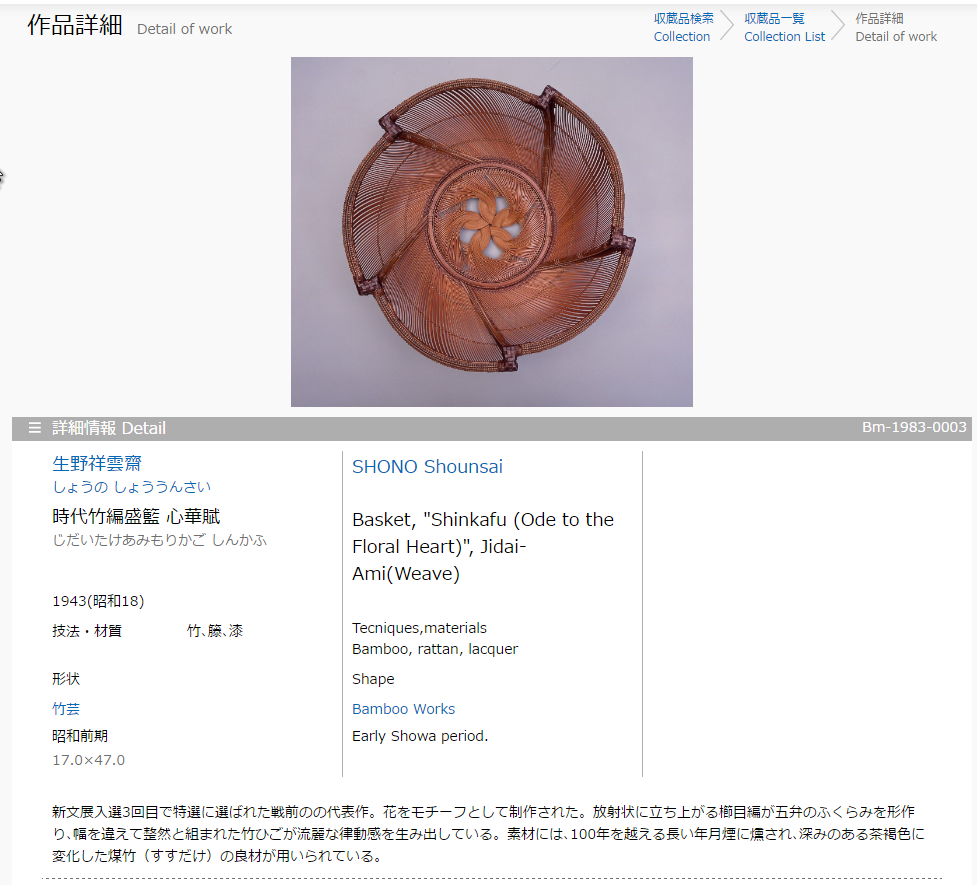 © Oita Prefectural Art Museum　大分県立美術館
日本の伝統工芸士（竹工芸）
江戸和竿 （東京都）
駿河竹千筋細工 （静岡県）
大阪金剛簾 （大阪府）
高山茶筌 （奈良県）
紀州へら竿 （和歌山県）
勝山竹細工 （岡山県）
別府竹細工 （大分県）
都城大弓 （宮崎県）
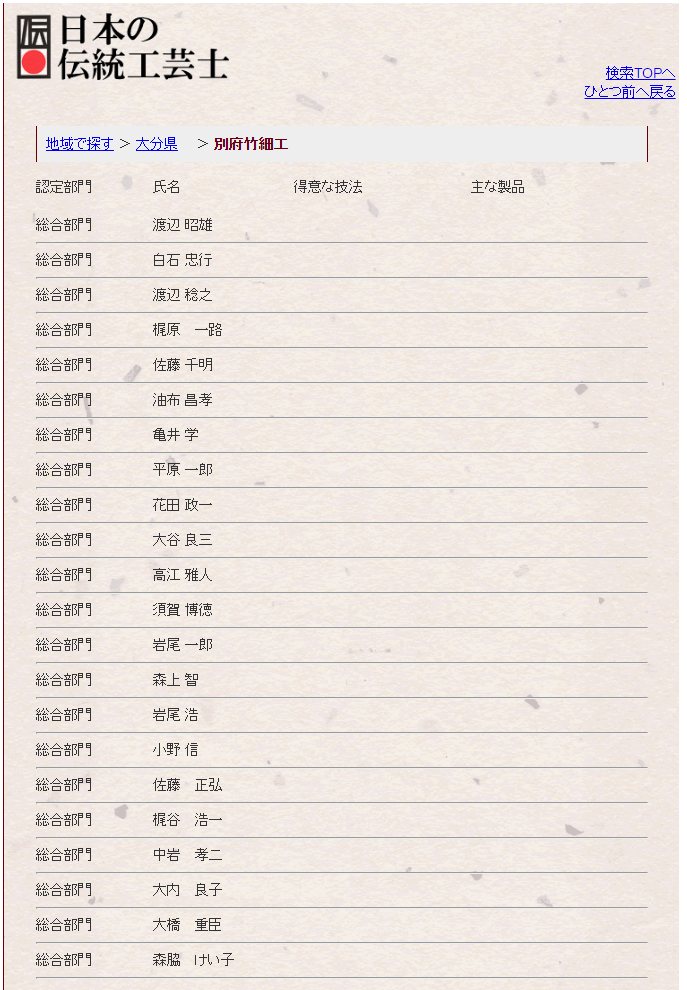 別府竹細工
22名の伝統工芸士
http://www.kougeishi.jp/list_by_kougeihin.php?kougeihin_id=113&mode=gyoushu_kensaku
油布昌孝 氏
伝統工芸士（別府竹細工），一級技能士
昭和16年（1941年）別府市生まれ
大分産の真竹を用いて、父油布竹龍より伝承した夜多羅（ヤタラ）編みで花籠、盛籠などを製作
別府竹工芸新作展，西部工芸展　等　　入賞・入選　多数